Jižní a Střední Amerika - obecně FG
VY-32-INOVACE-ZEM-241
AUTOR: Mgr. Josef Zhorný
ANOTACE: Připravená hra slouží jako souhrnné opakování výukového bloku Jižní a Střední Amerika – Obecně FG. Studenti se rozdělí na stejně početné skupiny, přičemž střídavě volí otázky s různými hodnotami bodů. Cílem hry je získat co nejvíce bodů. Při špatné odpovědi se body neodečítají. Pokud skupina neví, může odpovědět kdokoliv jiný (body se však již nepřičítají). Ve hře se vyskytují i tzv. BONUSy. Při BONUSové otázce je zobrazeno tvrzení. Hráči toto tvrzení buď přijmou za pravdivé (ANO) nebo jej odmítnou (NE). Při správné odpovědi na BONUSovou otázku získává skupina nejen body za otázku, ale také 1000 navíc.
KLÍČOVÁ SLOVA: Jižní Amerika, Střední Amerika, poloha, povrch, podnebí, vodstvo
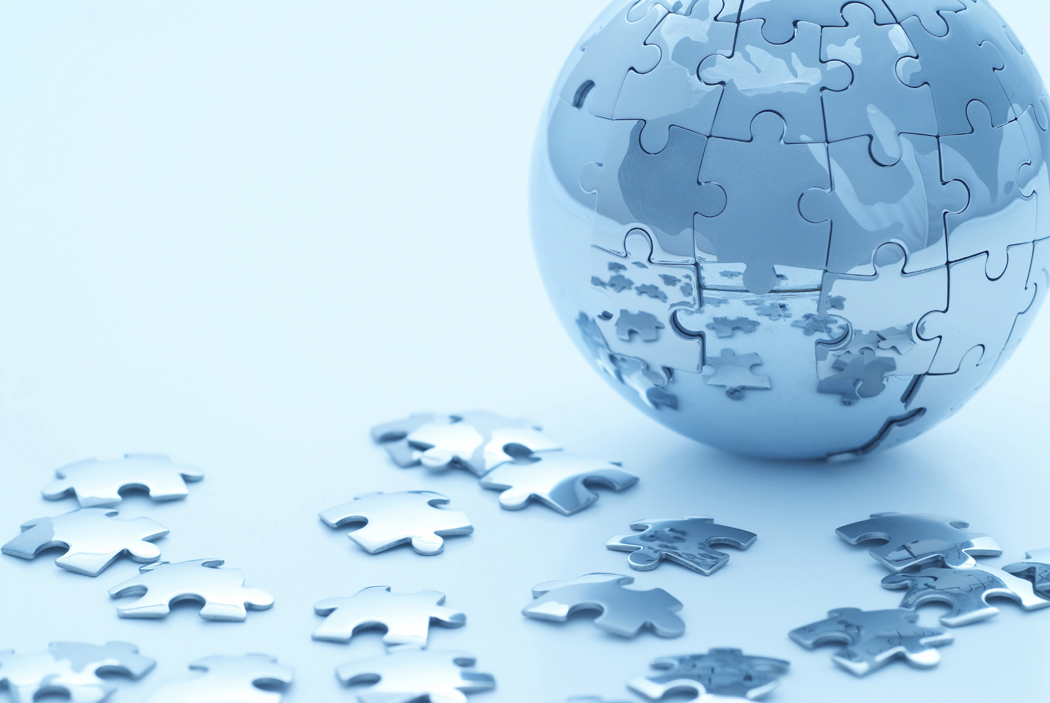 Jižní a střední
Amerika
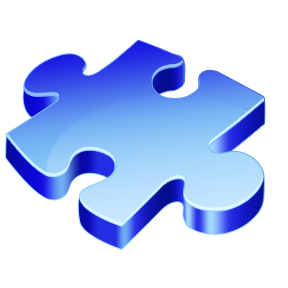 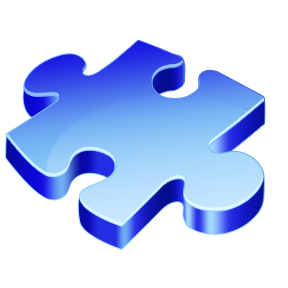 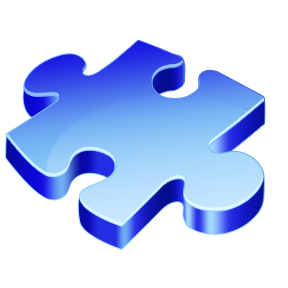 Povrch
3000
1000
2000
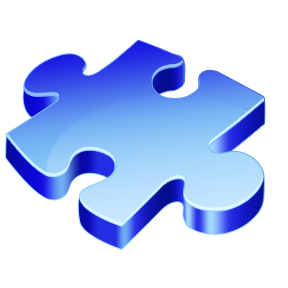 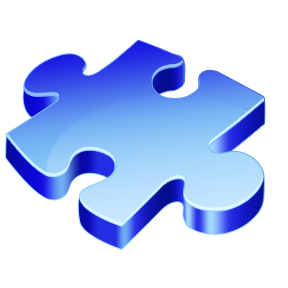 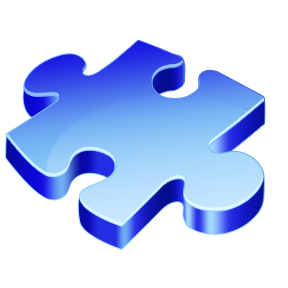 Podnebí
3000
1000
2000
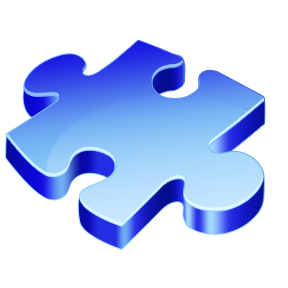 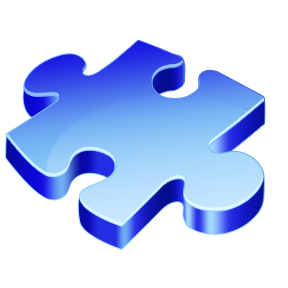 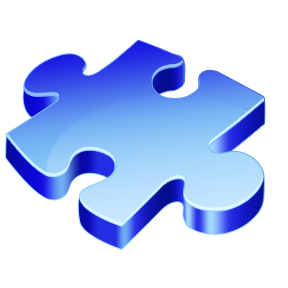 Vodstvo
1000
2000
3000
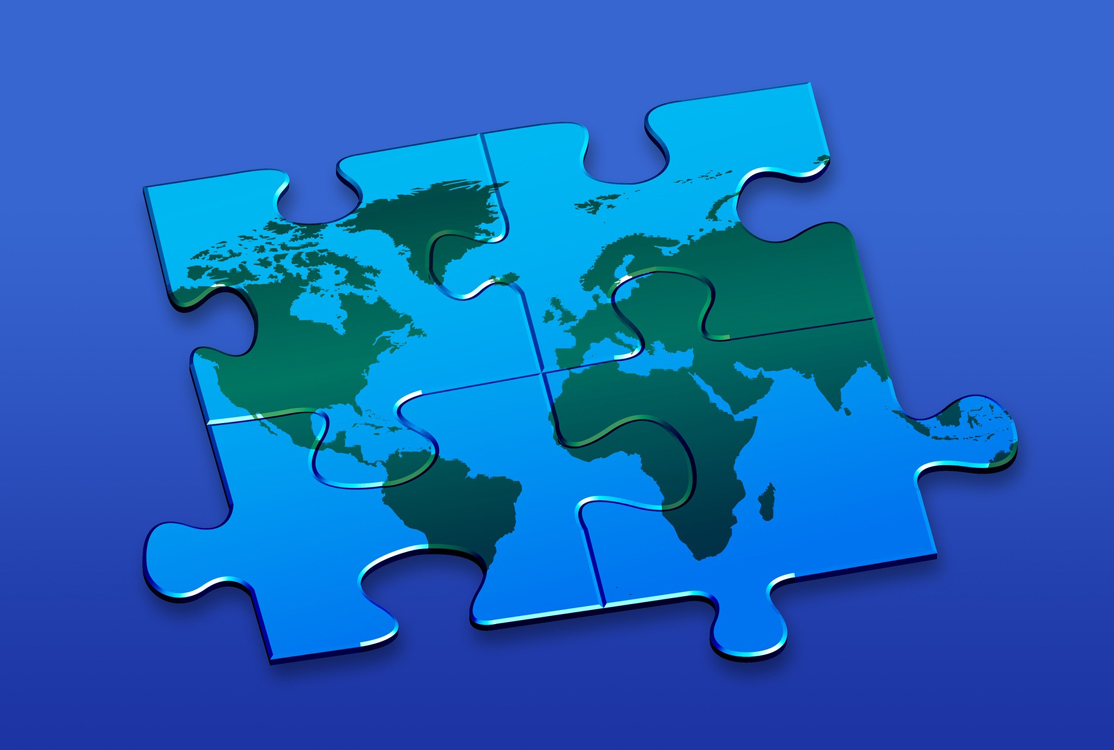 Povrch
Jak se nazývá největší
říční nížina světa?
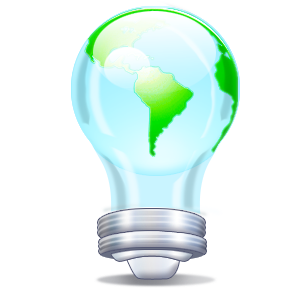 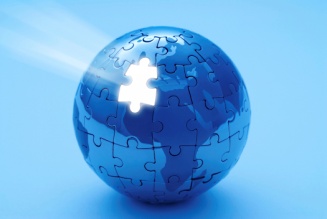 SPRÁVNÁ ODPOVĚĎ
Amazonská
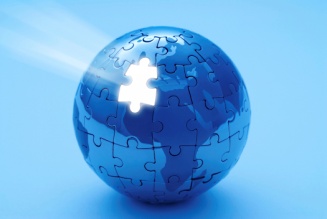 [Speaker Notes: http://www.simplonpc.co.uk/PODover2005/Calais_050507-204.jpg]
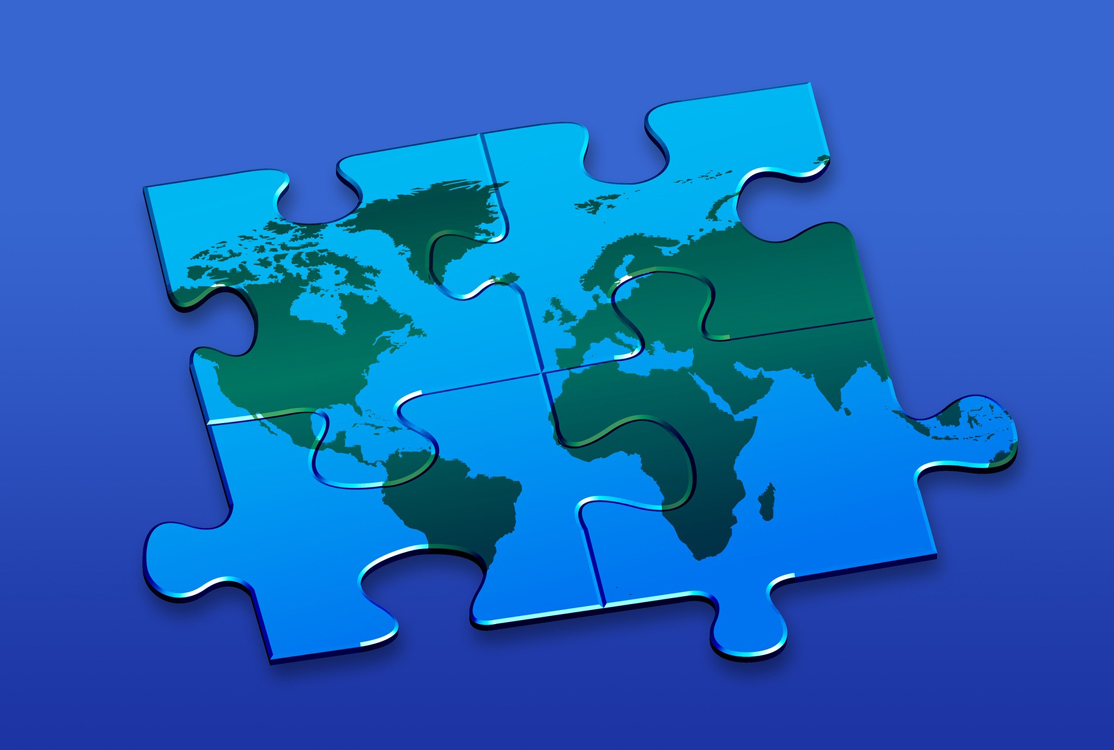 Povrch
Jak se jmenuje průliv 
oddělující Jižní Ameriku od
Ohňové země?
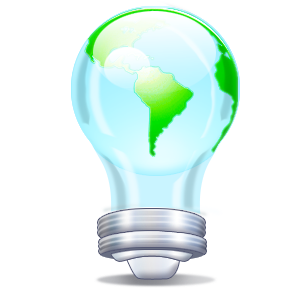 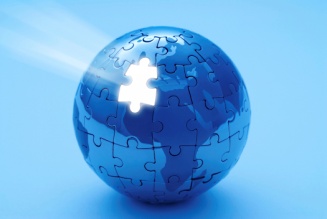 SPRÁVNÁ ODPOVĚĎ
Magalhãesův průliv
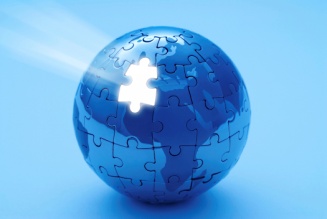 [Speaker Notes: http://cs.wikipedia.org/wiki/Francouzsk%C3%A9_st%C5%99edoho%C5%99%C3%AD]
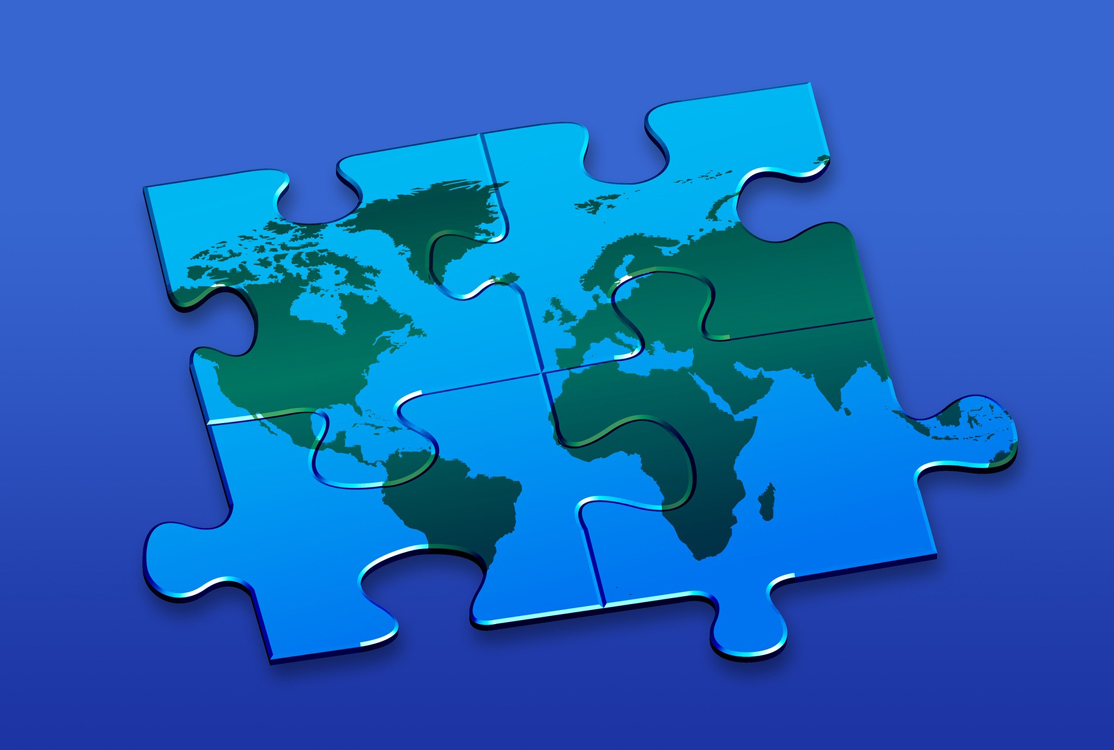 Povrch
Jak se jmenuje nejsevernější mys
Jižní Ameriky?
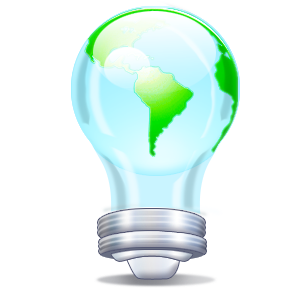 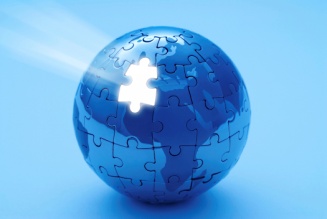 SPRÁVNÁ ODPOVĚĎ
Mys Gallinas
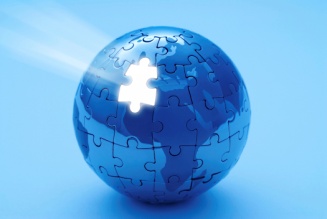 [Speaker Notes: http://absolventi.gymcheb.cz/2006/miruzic/obr/poldr.JPG]
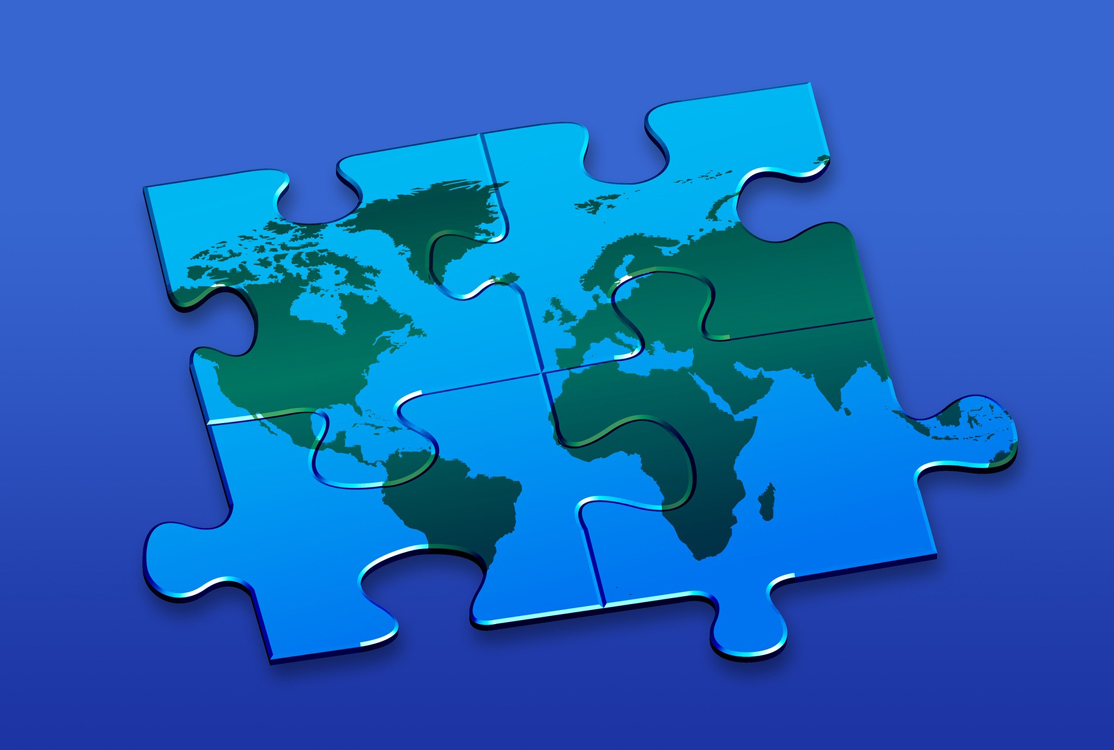 Podnebí
Jaký je průměrný roční úhrn srážek
v Amazonské nížině? 
(tolerance 200mm)
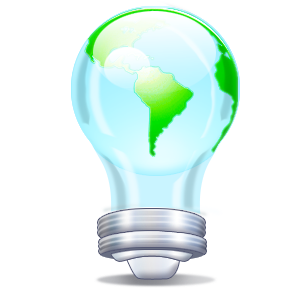 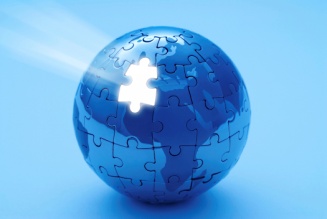 SPRÁVNÁ ODPOVĚĎ
2000 mm
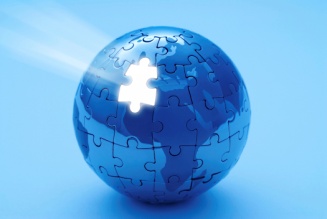 [Speaker Notes: http://www.urios.org/1/images/stories/peace%20palace.jpg]
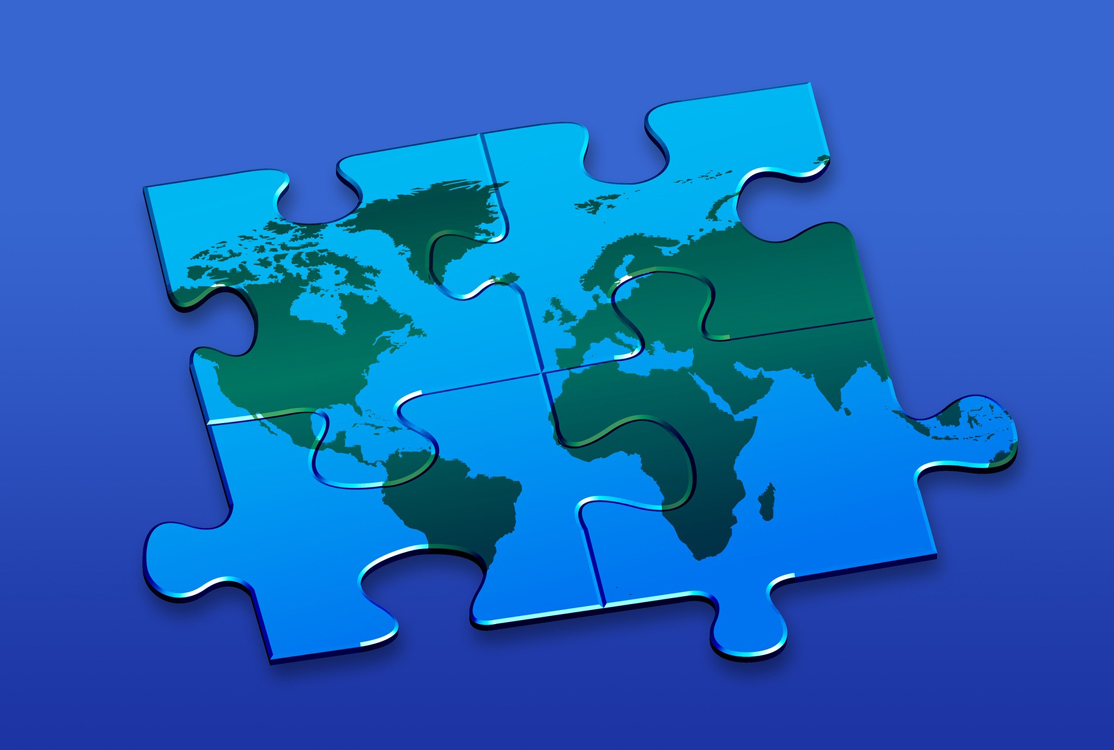 Podnebí
Jak se jmenuje největší 
poušť Jižní Ameriky?
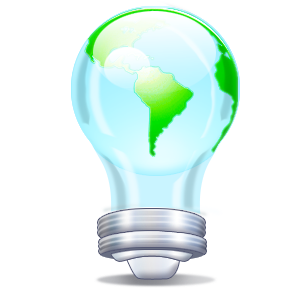 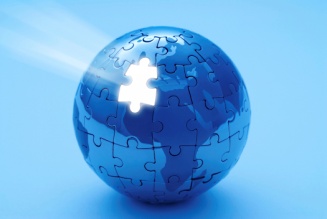 SPRÁVNÁ ODPOVĚĎ
Atacama
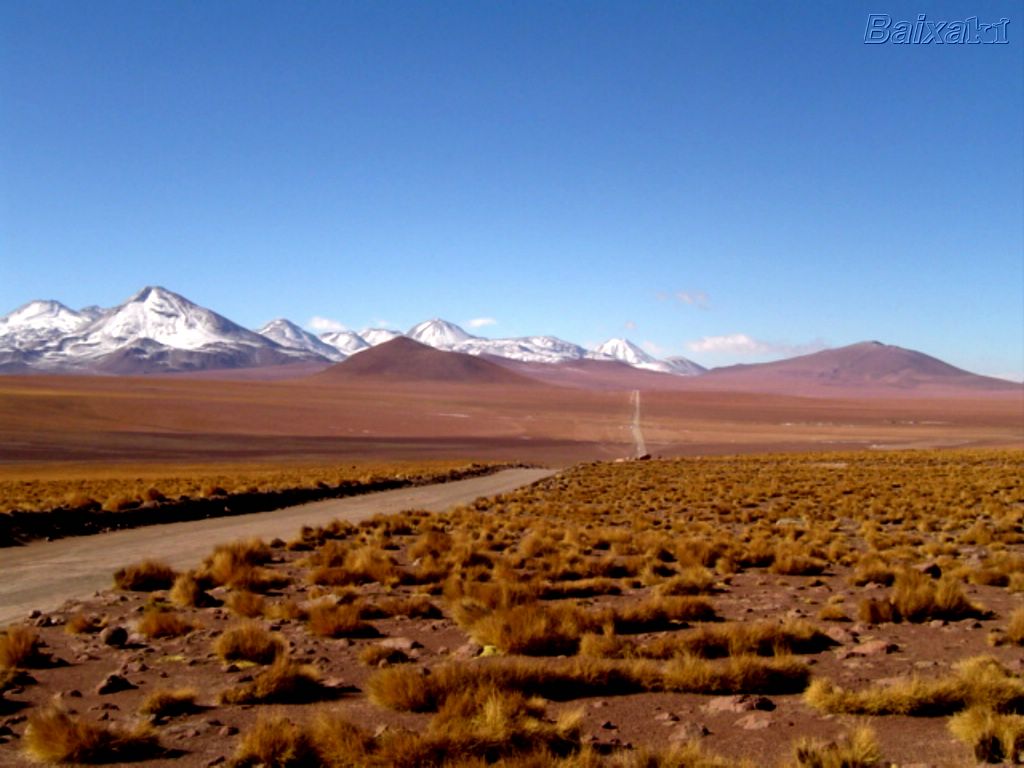 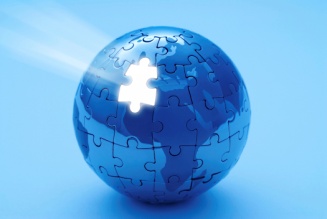 [Speaker Notes: http://www.baixaki.com.br/imagens/wpapers/BXK17007_deserto-de-atacama-_cordilheira-andina-_norte-do-chile_-agosto-2004-_p.pd13820800.jpg]
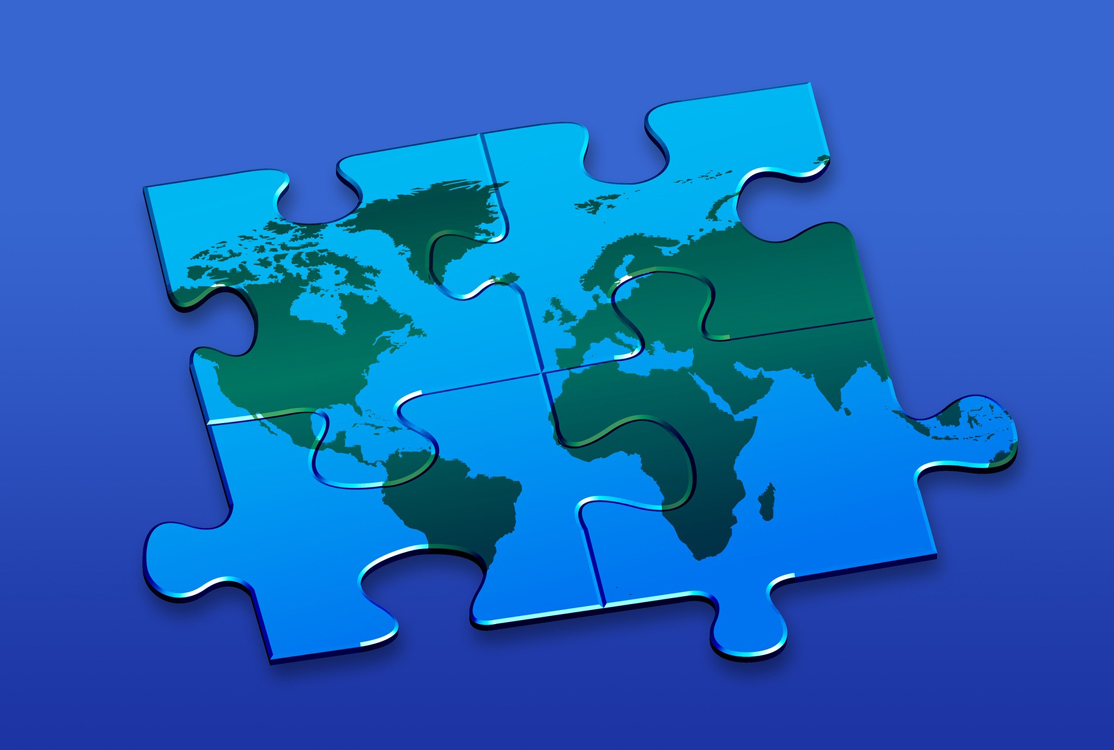 BONUS
Podnebí Guaynské vysočiny lze
charakterizovat jako 
rovníkové s dostatkem srážek 
a vysokými teplotami.
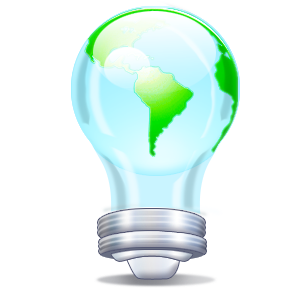 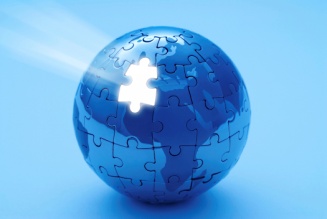 SPRÁVNÁ ODPOVĚĎ
ANO
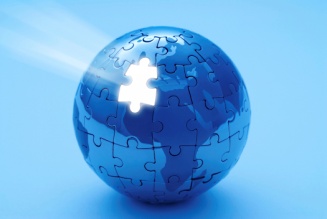 [Speaker Notes: http://www.hks.re/domains/hks.re/wiki1/lib/exe/fetch.php?media=provincie:mapa_belgie.png]
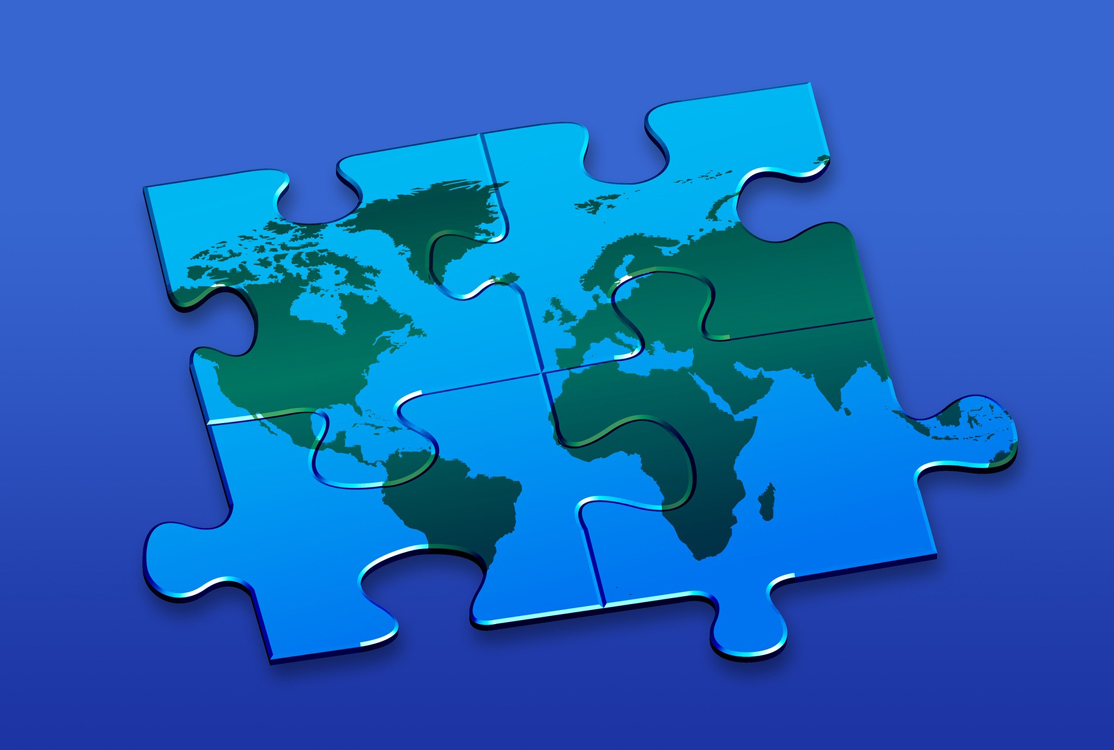 Vodstvo
Na území jakého státu se nachází 
největší vodopád světa – 
Salto Angel?
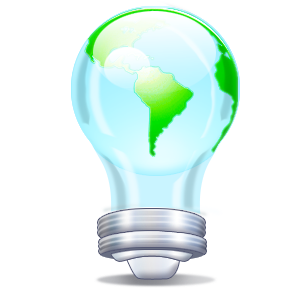 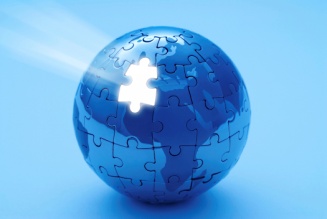 SPRÁVNÁ ODPOVĚĎ
Venezuela
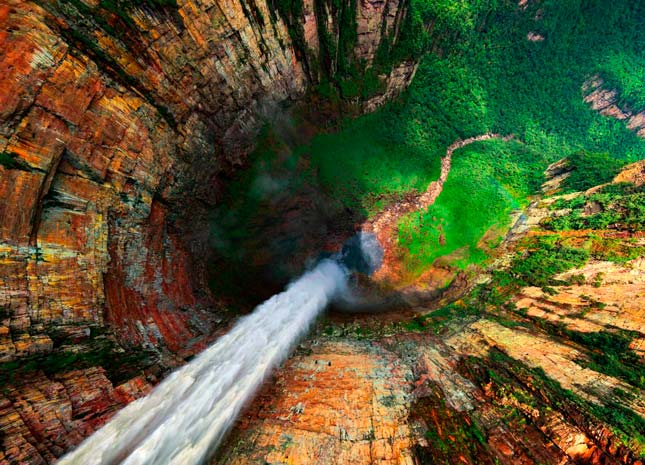 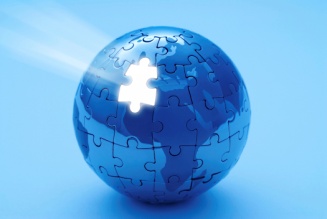 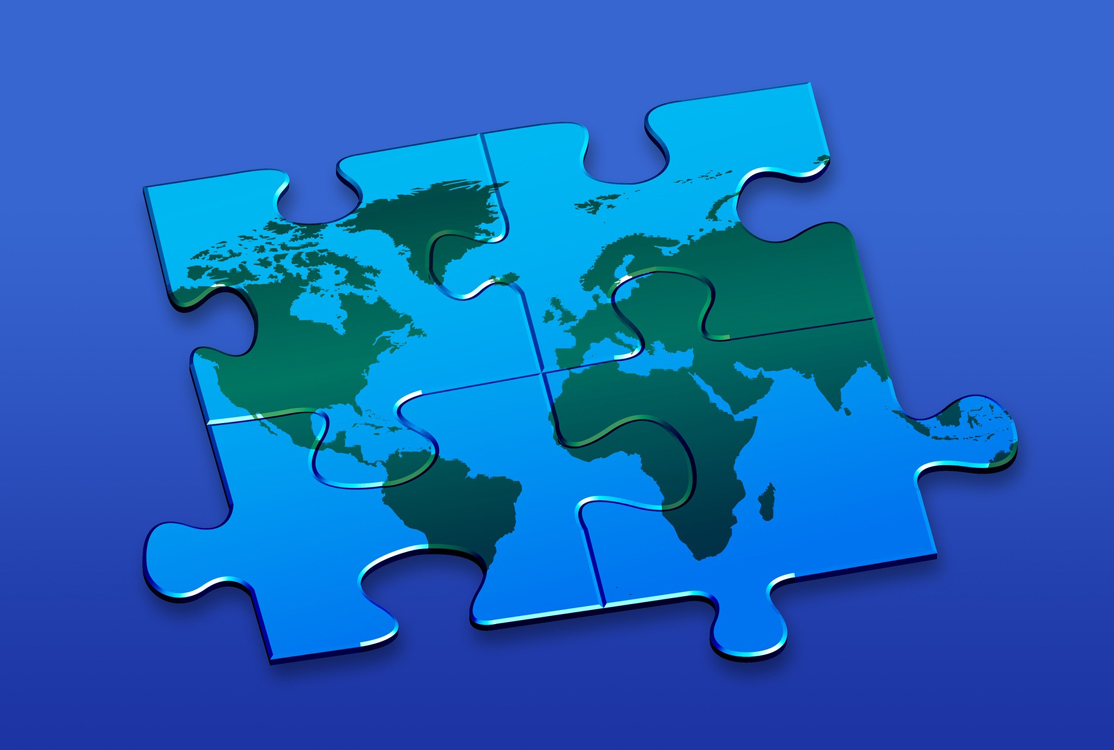 Vodstvo
Jak se jmenuje nejvýše položené
splavné jezero na Zemi?
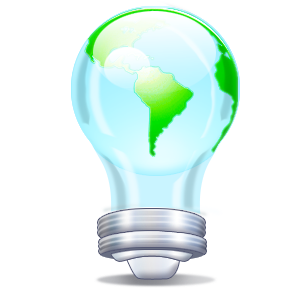 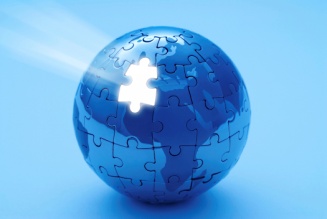 SPRÁVNÁ ODPOVĚĎ
Titicaca (3 812 m)
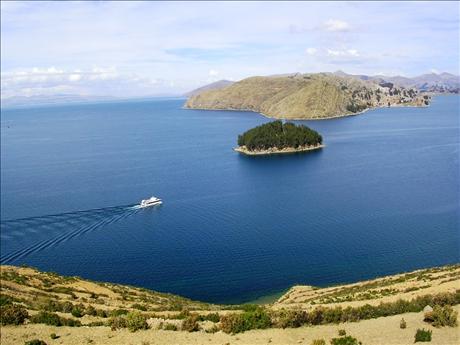 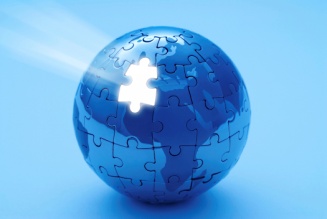 [Speaker Notes: http://www.boliviaweb.com/tours/tourimages/49/f9703f0a-4091-4d04-b0fe-9ff29a228889_m.JPG]
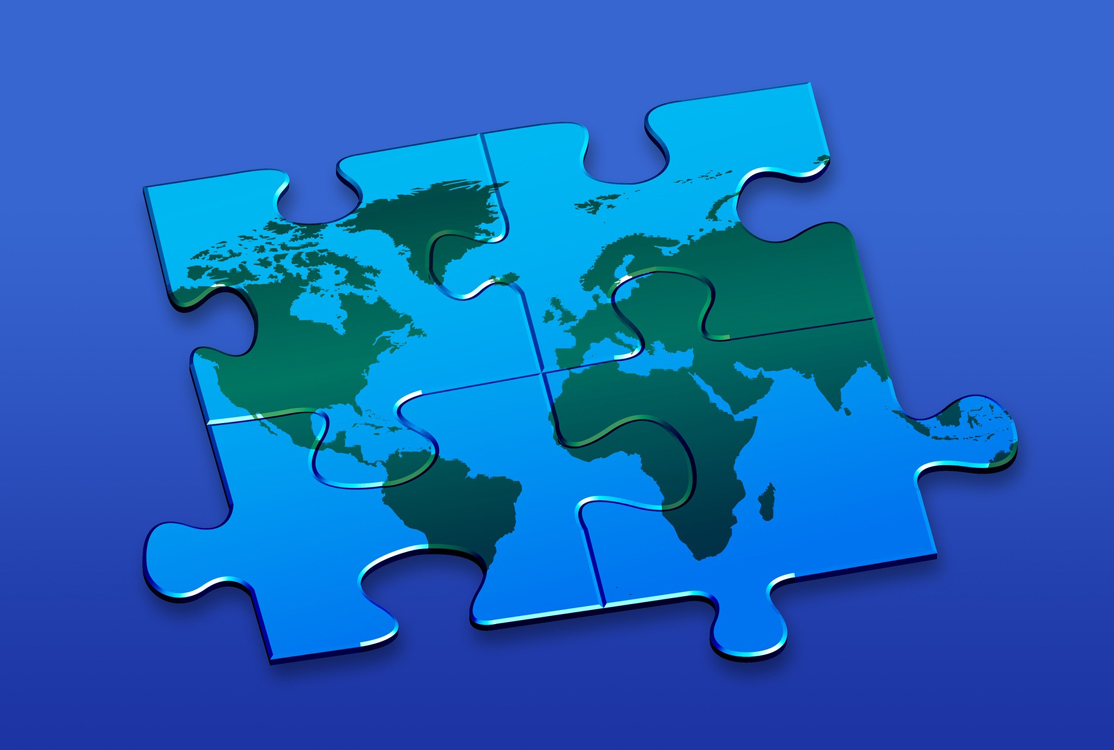 Vodstvo
Jak se jmenuje záliv, u něhož leží
města Buenos Aires a Montevideo?
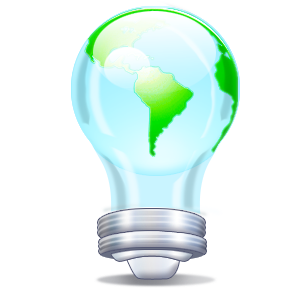 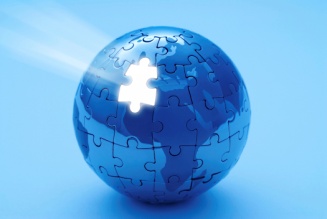 SPRÁVNÁ ODPOVĚĎ
La Plata
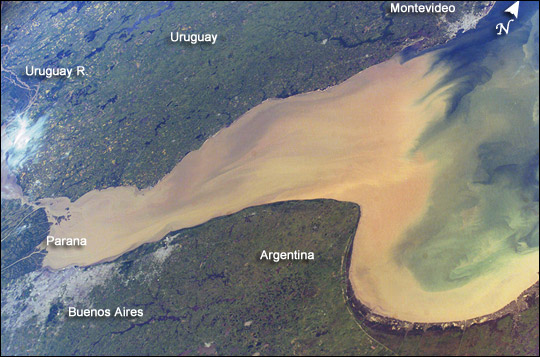 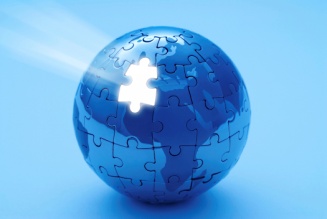 [Speaker Notes: http://www.chasque.net/rmartine/hidrovia/ISS008-E-5983.jpg]
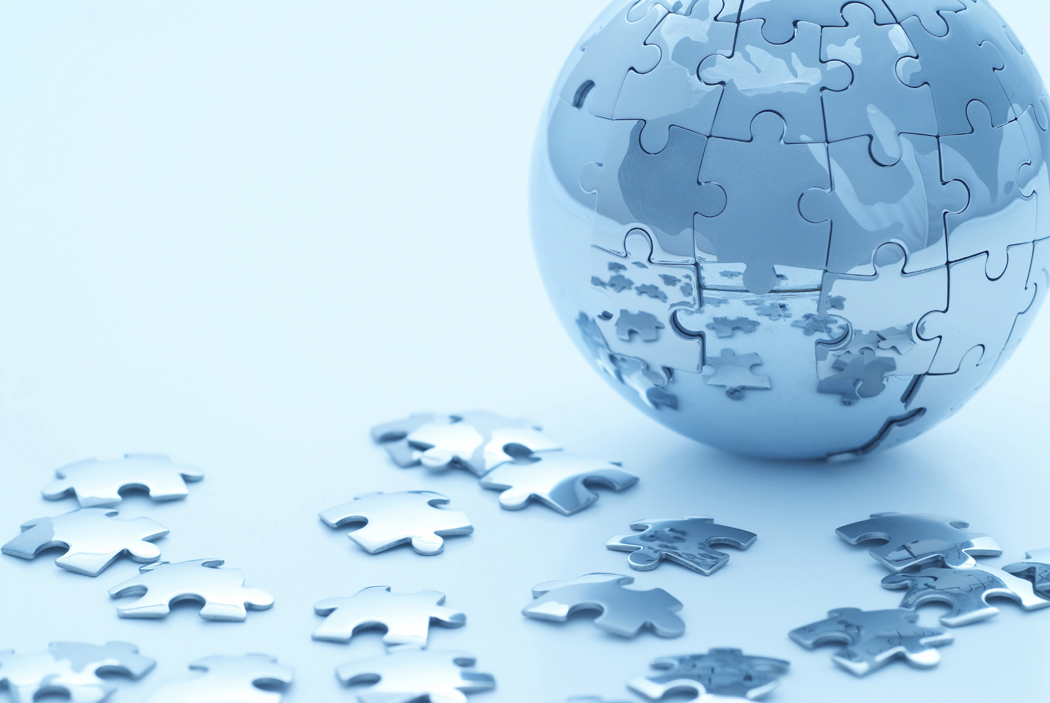 Konec kola
POUŽITÉ ZDROJE:
ANDĚL, J. - MAREŠ, R. "Nový svět" - Amerika, Austrálie a Oceánie : encyklopedický přehled zemí.  1. vyd. Olomouc : Nakladatelství Olomouc, 2000. 283 s ISBN 80-7182-113-6.
  BIČÍK, I. - HLAVÁČEK, P. – ŘEZNÍČKOVÁ, D. Regionální zeměpis. 2, Afrika, Amerika, Austrálie, polární oblasti, oceány, globální problémy : učebnice zeměpisu pro střední školy. 2. vyd. Praha : Nakladatelství České geografické společnosti, 1998. 47 s.
www.glassschool.cz
POUŽITÉ ZDROJE:
Slide č. 13 URL < http://www.baixaki.com.br/imagens/wpapers/BXK17007_deserto-de-atacama-_cordilheira-andina-_norte-do-chile_-agosto-2004-_p.pd13820800.jpg> [cit. 13.4.2013]
Slide č. 17 URL < http://www.abadiadigital.com/imagenes/salto-angel-venezuela.jpg> [cit. 13.4.2013]
Slide č. 19 URL < http://www.boliviaweb.com/tours/tourimages/49/f9703f0a-4091-4d04-b0fe-9ff29a228889_m.JPG> [cit. 13.4.2013]
Slide č. 21 URL < http://www.chasque.net/rmartine/hidrovia/ISS008-E-5983.jpg>[cit. 13.4.2013]
www.glassschool.cz